Board of Directors Meeting
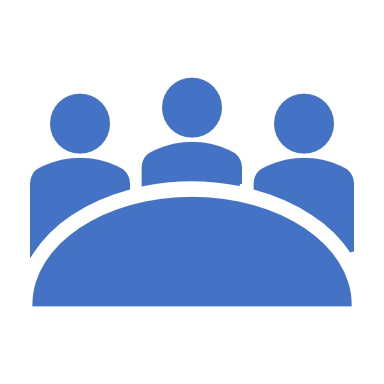 October 16, 2021
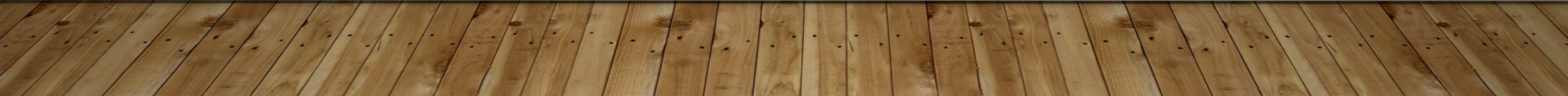 Approval of Agenda
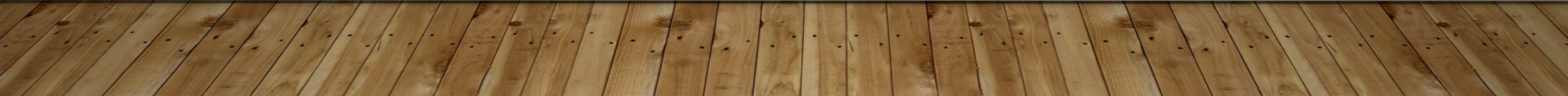 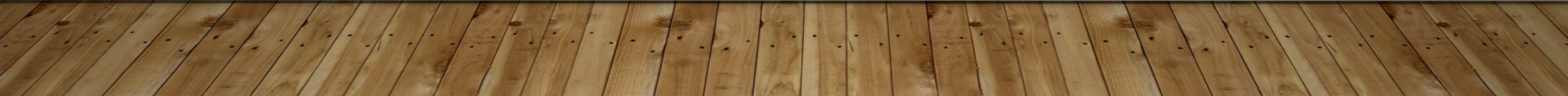 N
Approval of MinutesJuly 21, 2021 – Regular MeetingJuly 30, 2021 – Special MeetingJuly 30, 2021 – Closed MeetingSeptember 7, 2021 – Special MeetingSeptember 7, 2021 – Closed Meeting
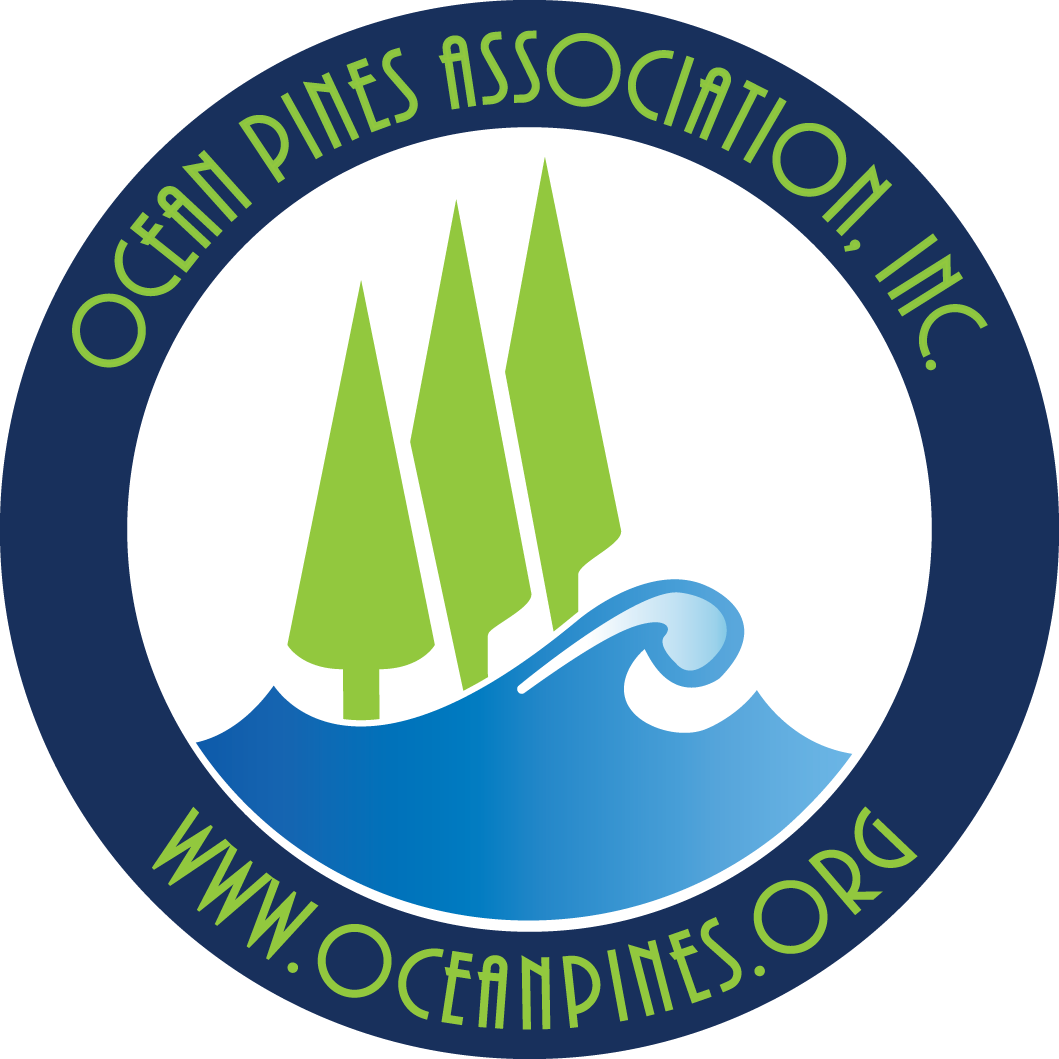 President’s RemarksLarry Perrone
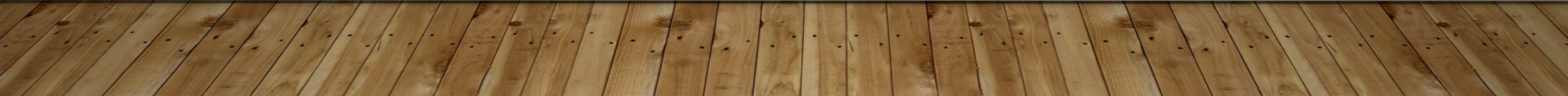 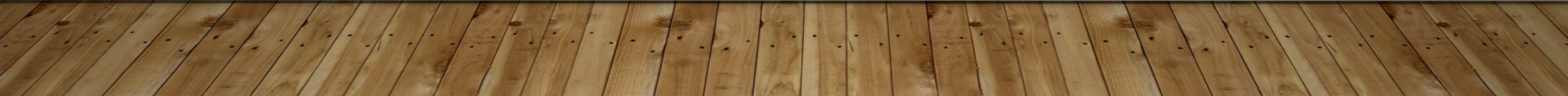 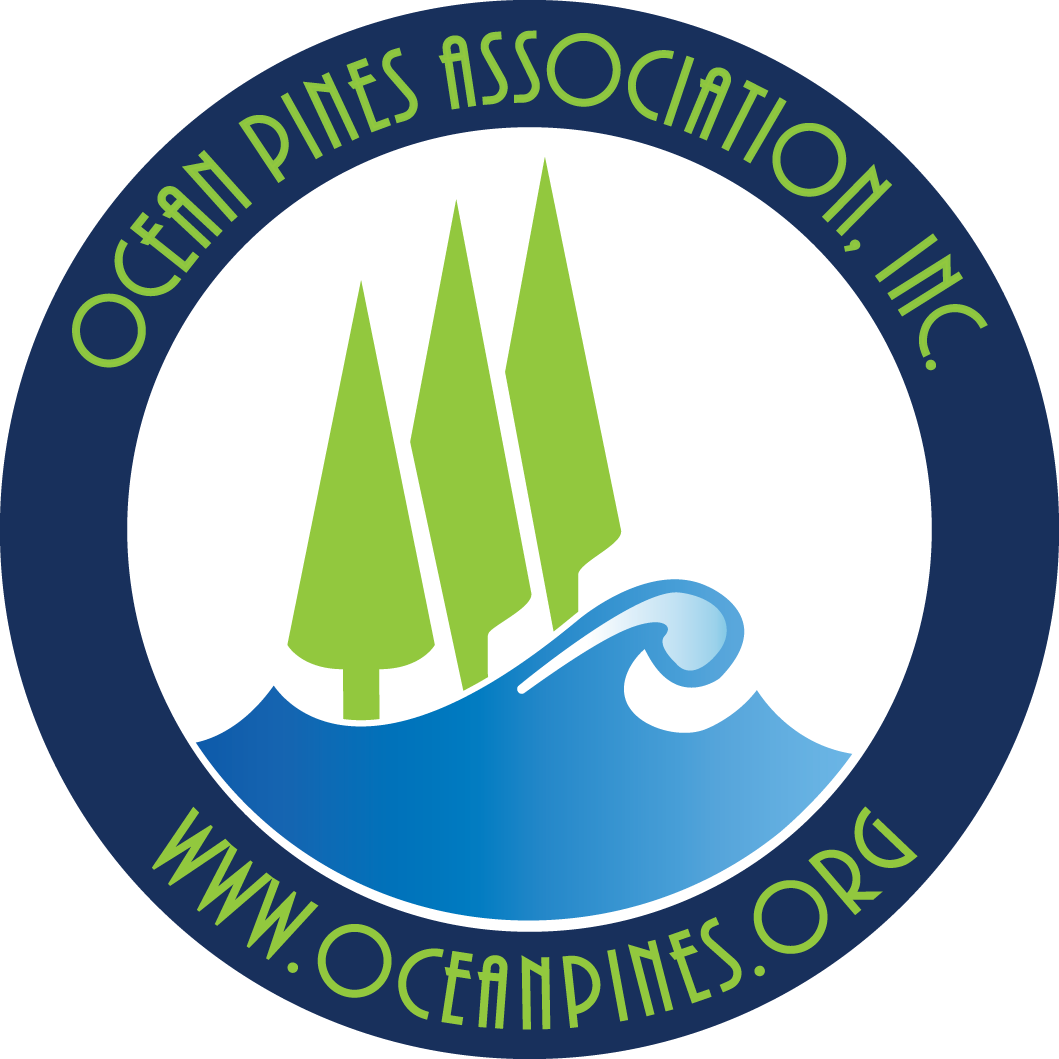 Community Survey Update – Colette Horn
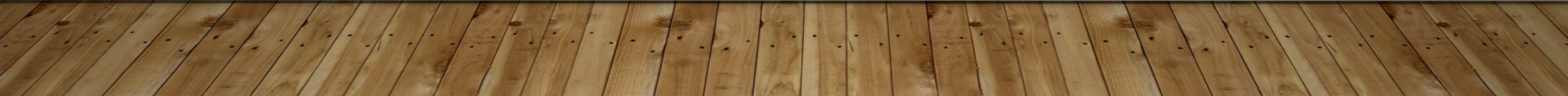 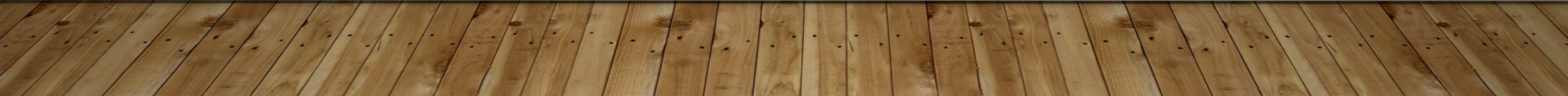 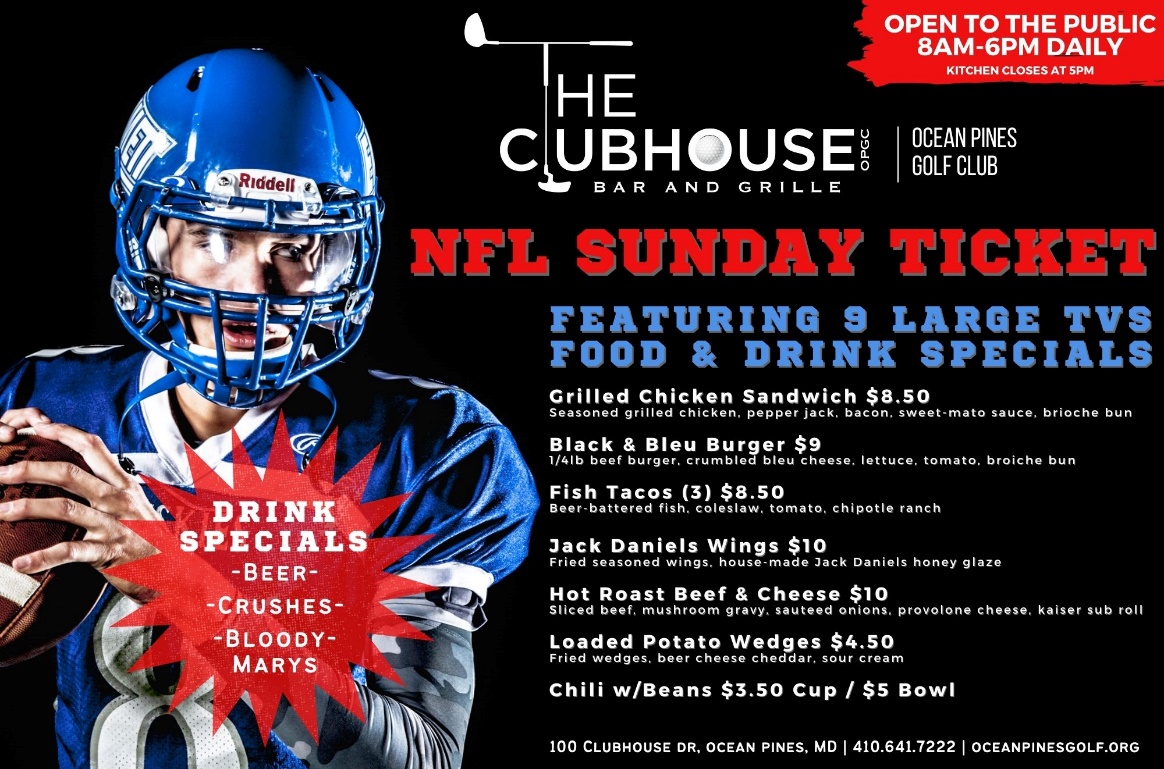 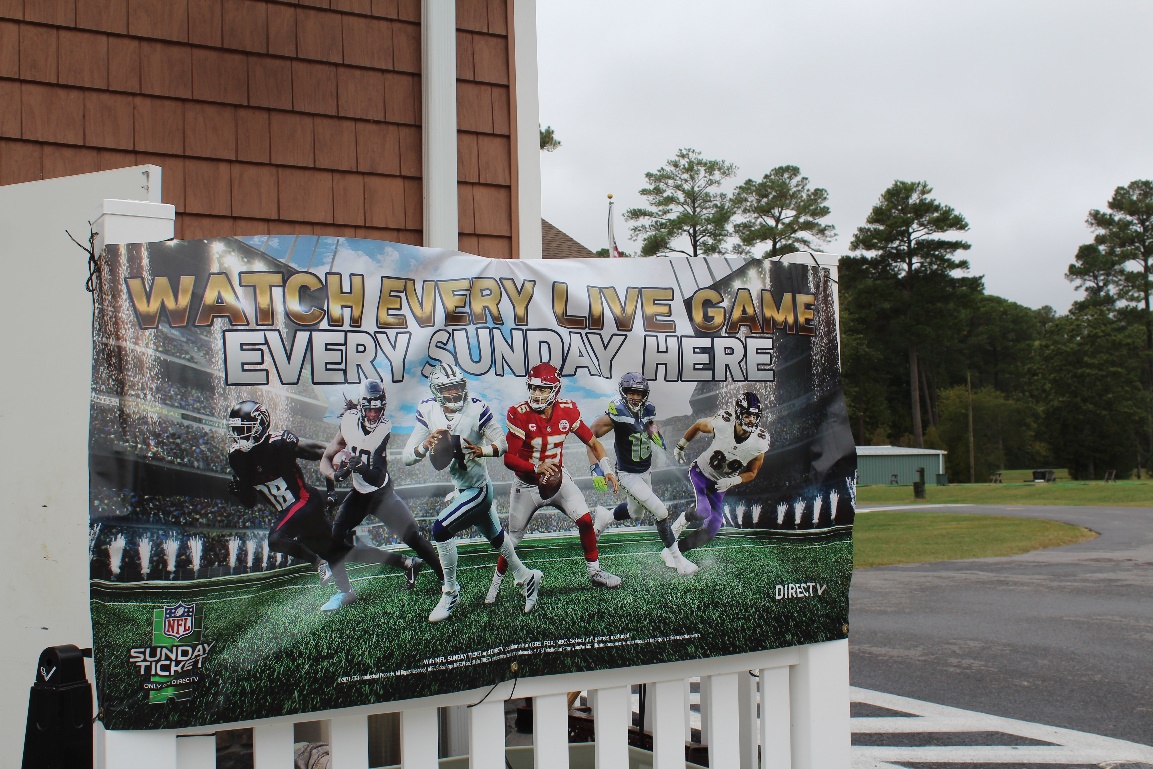 GM Leadership ReportJohn Viola
10/14/2021
Clubhouse Railing
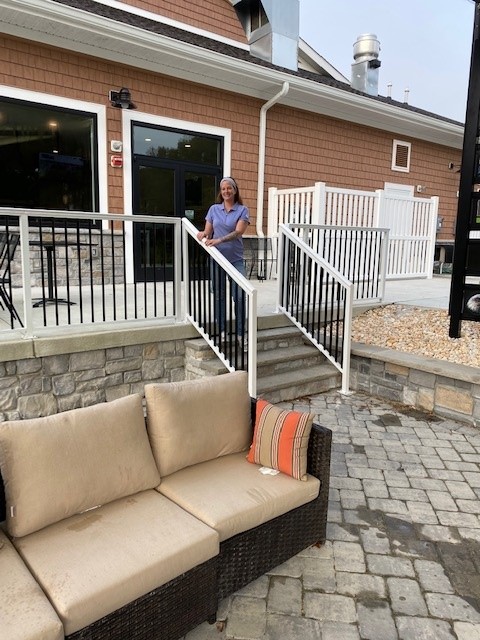 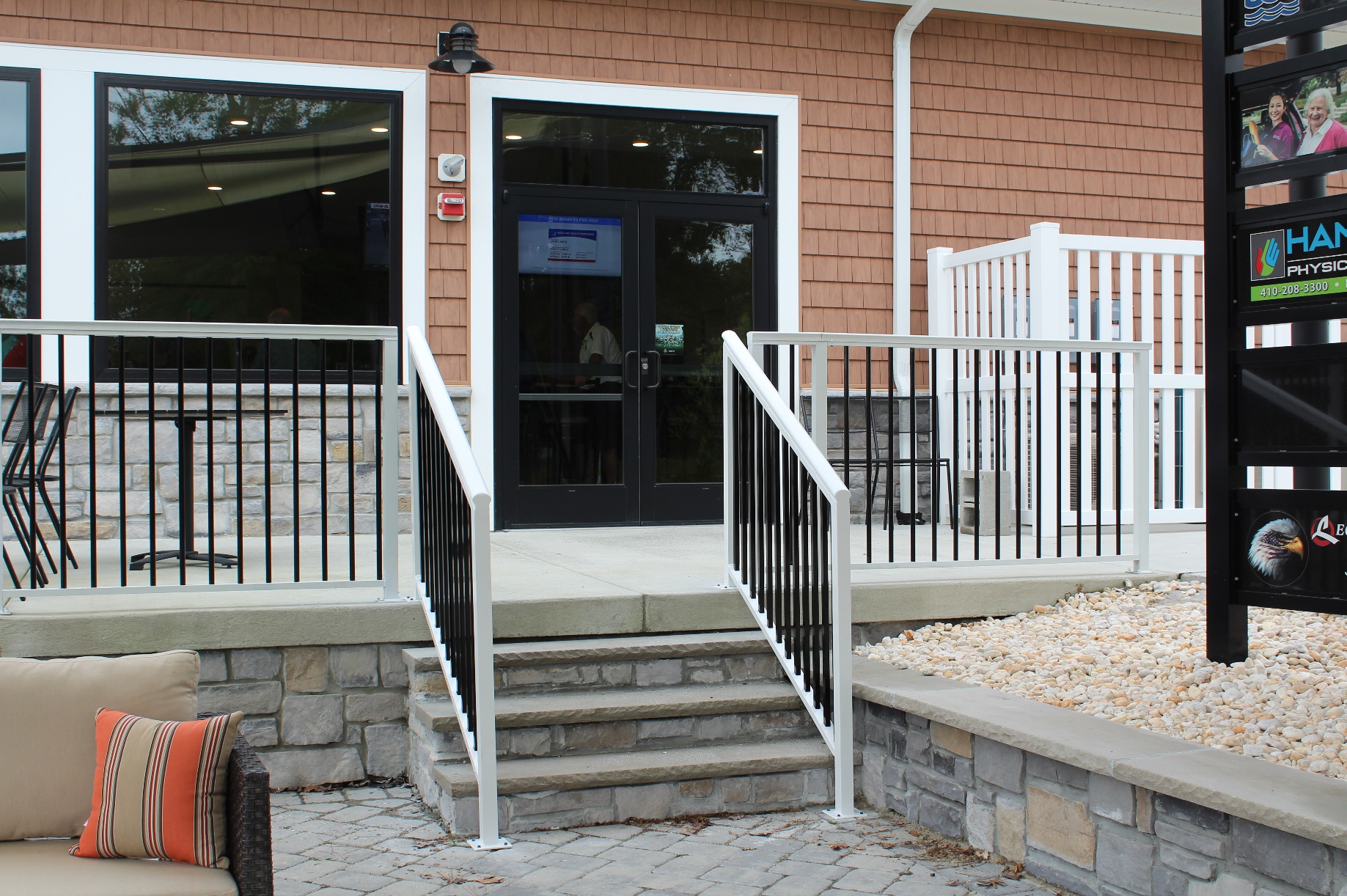 Clubhouse F&B Manager – Judy
10/14/2021
Northstar


Overall system stability of modules in play has been trending in right direction

Tickets outstanding with Northstar team reduced significantly since the beginning of the summer

Thorough testing plan completed last week by entire team of Northstar users (version 6.4.7)

Plan to go live with version 6.4.9 in early November (waiting on Northstar team for “Release Notes”)
Proposed Pickleball Court

Permits are still with the State of Maryland. There are 3 issues we are working on with Vista- 
Check possibly Typo on sheet 2
68 sq. ft. of mitigation maybe required
Changing bioswale which may eliminate nontidal wetland impacts.

Mitigation - It could be on site at Tennis or we will pick another location to do the mitigation if no room on the site. 
 
Bio swale is landscape elements designed to remove silt and pollution from surface runoff water instead of piping.
Clubhouse Meeting Room Interior Doors

The new doorway to the banquet / meeting room-
They would match the main entrance to the country club
It would be all glass, will not distract from the view when entering the building
There will be double doors to enter the room
They will cut down on noise and distractions when the room is being used
They will not impede the use of the restrooms by the bar area or the golf pro shop
Public Works will do the framing
The cost of the doors is $7,978.65
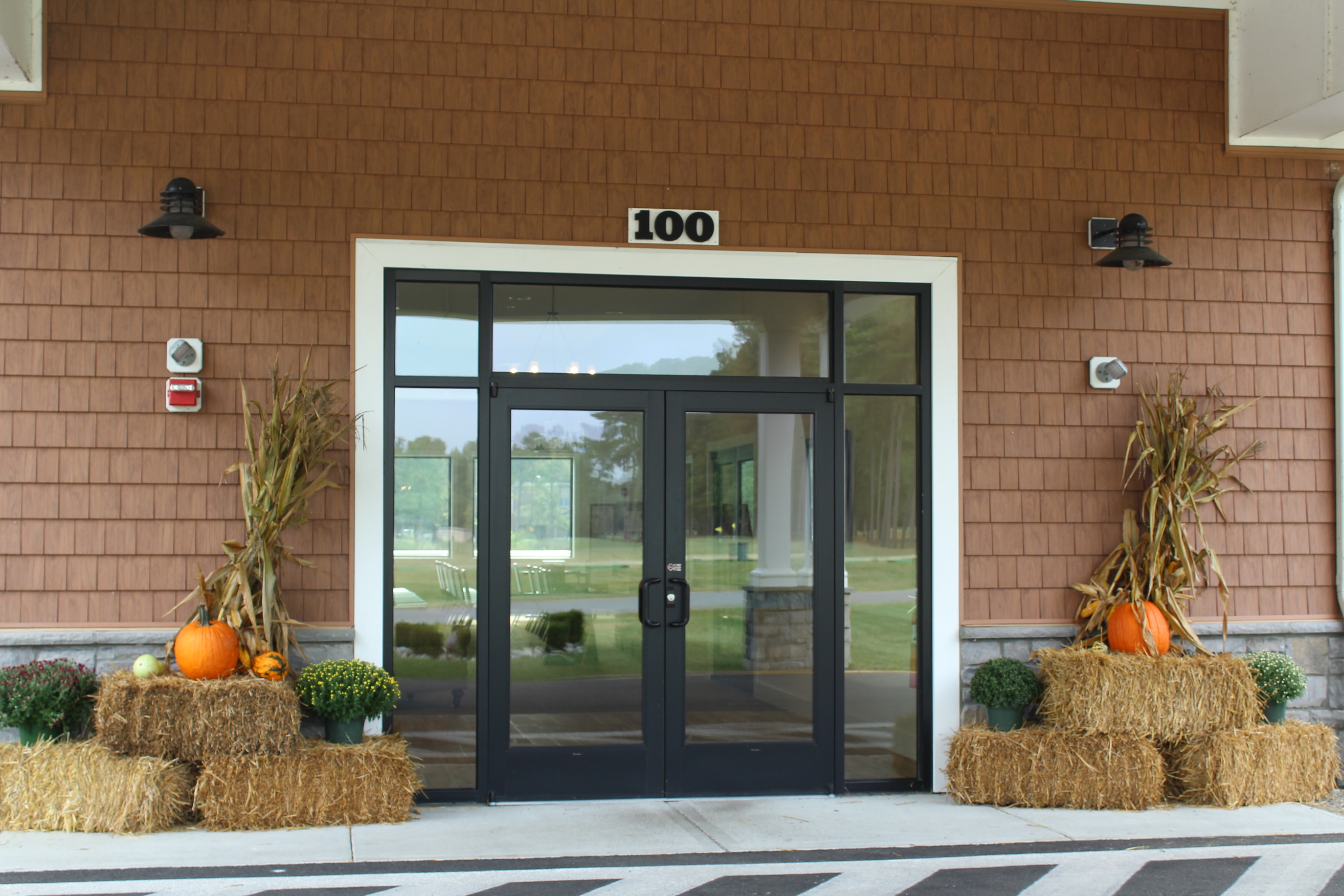 Manklin Creek Road Maintenance
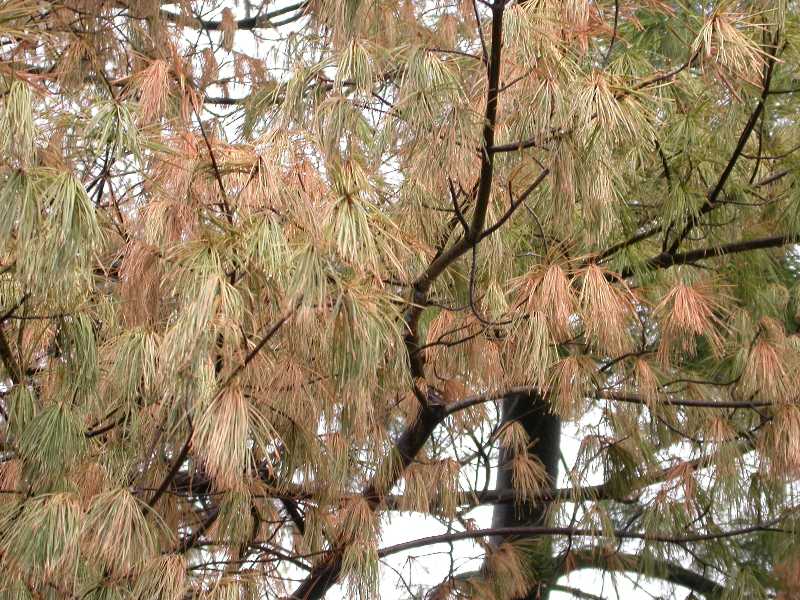 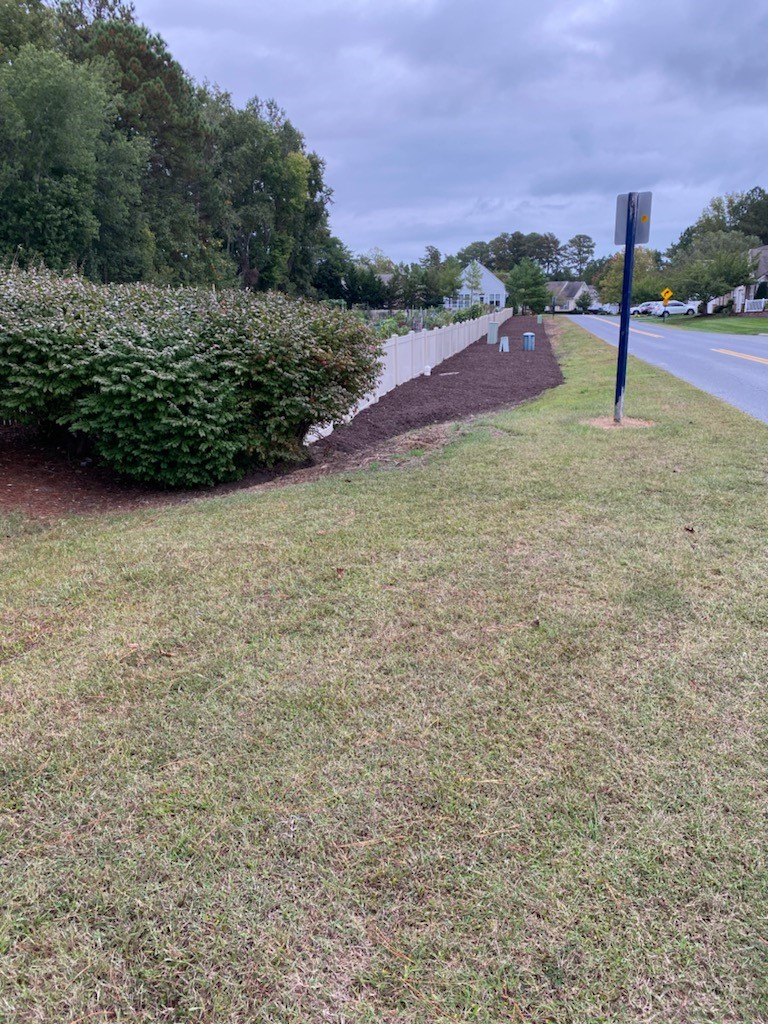 AFTER
10/14/2021
BEFORE
Bainbridge Pond
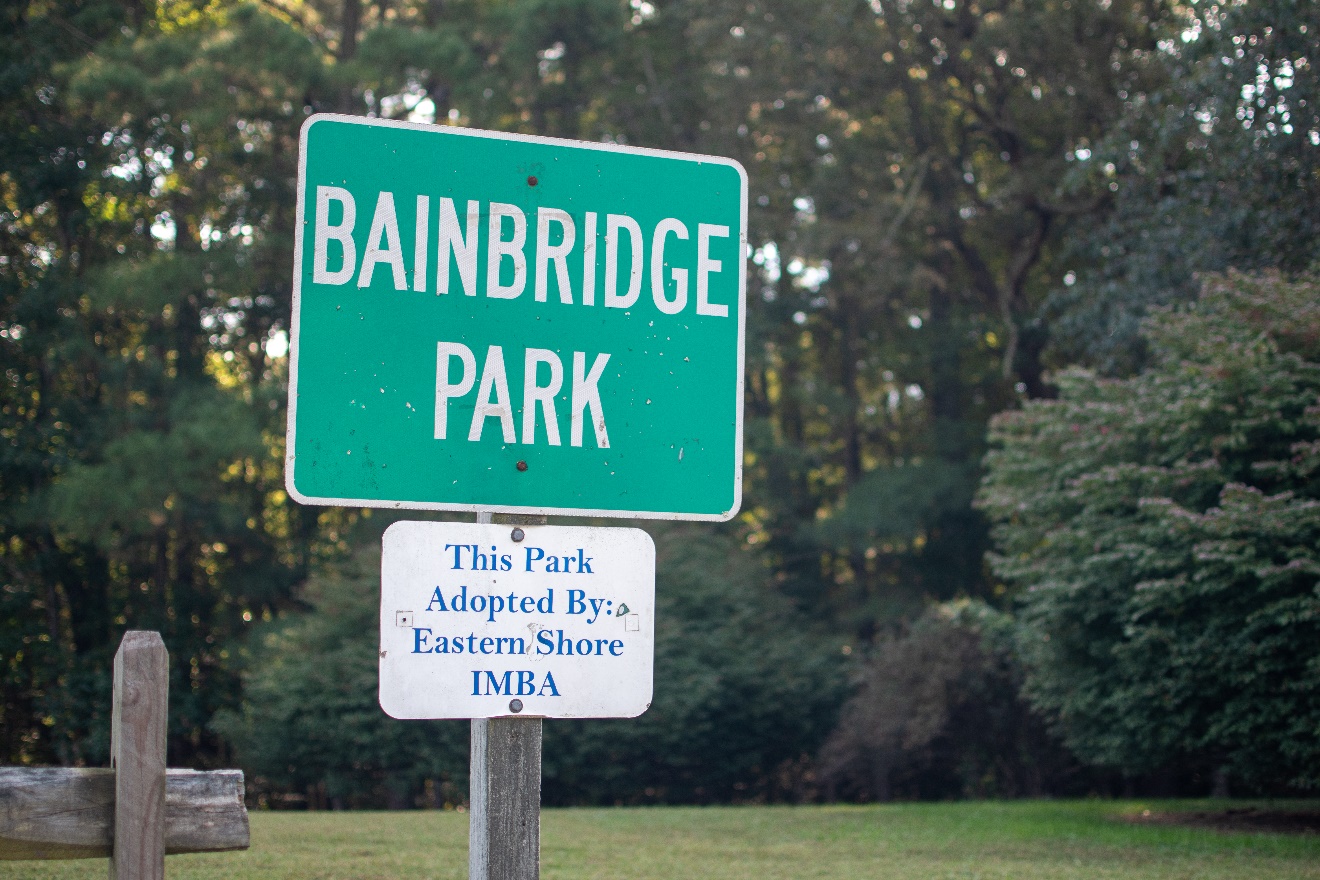 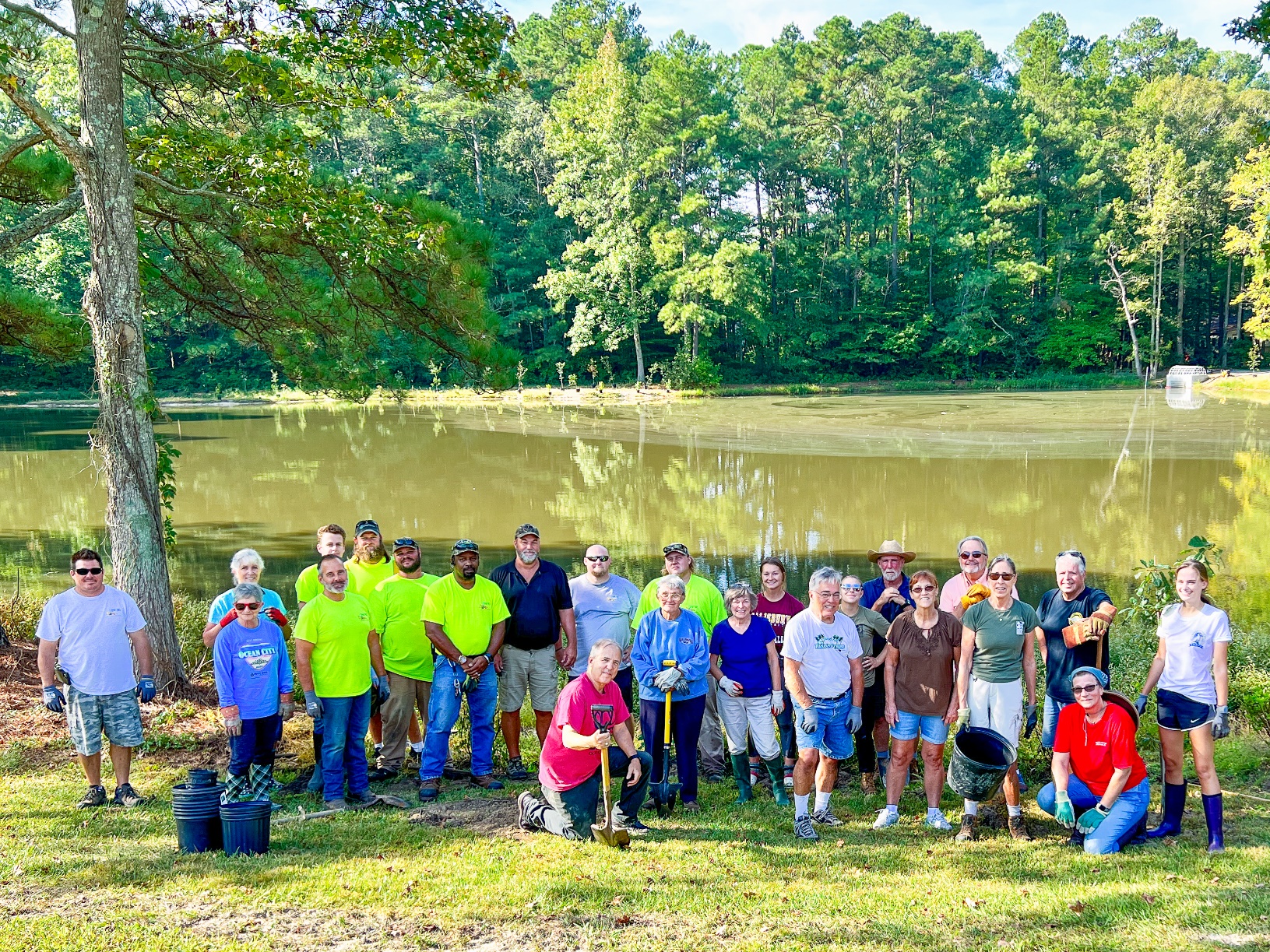 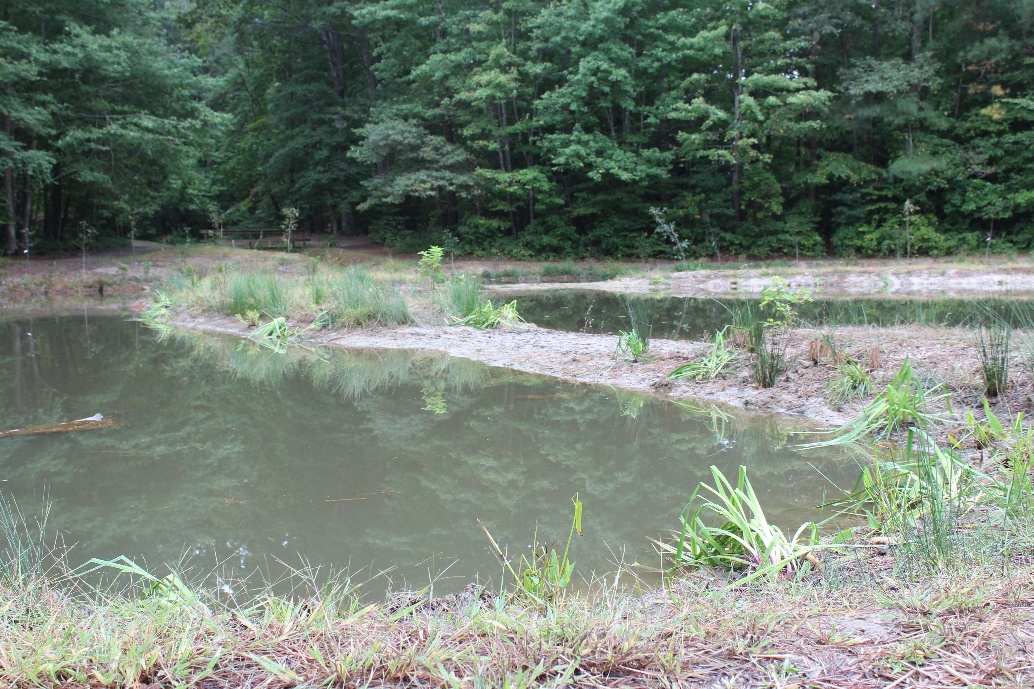 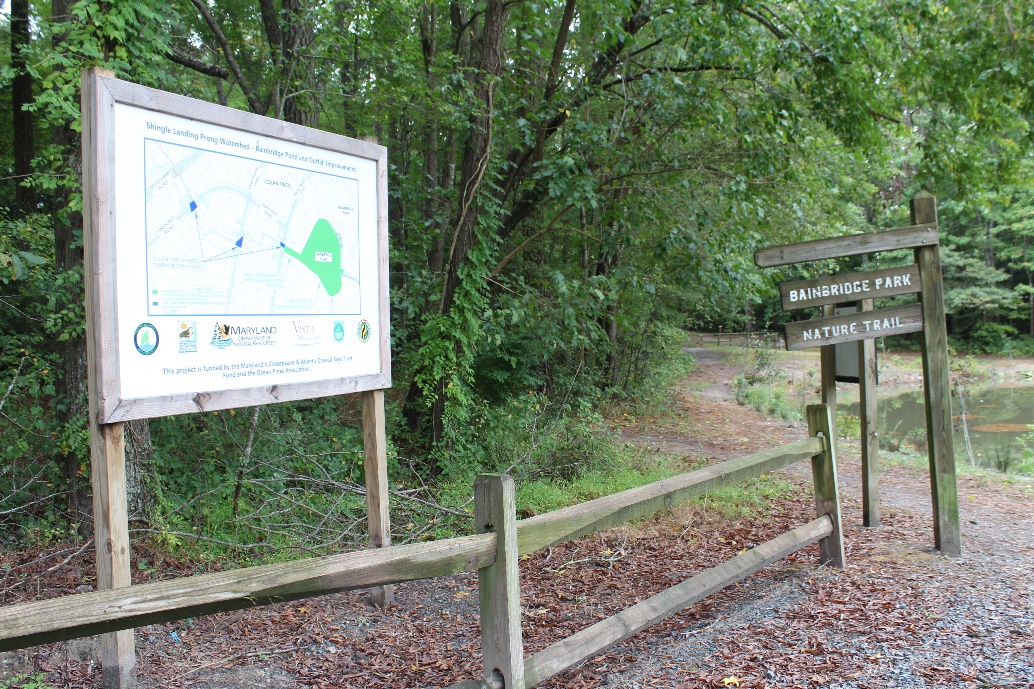 10/14/2021
DMA “Lite” Study
Objective
To update the DMA study dated 9/5/2018
The reserve study is a very good exercise and a beneficial tool to be utilized for budgets, planning, analysis and other financial and management decisions.
Listed as a key objective for the current fiscal year.
All department heads have reviewed and made adjustments with DMA and me.
I have assigned the lead for this initiative to Linda Martin.
Linda Martin






Returned to Ocean Pines in October 2020 as Office Manager, Previously with Ocean Pines from 2006-2017 as the CPI/Public Works Office Coordinator
Has held financial-related and customer service positions in retail, medical and community-based organizations
Majored in Accounting 
Has been leading an effort to update a study of Ocean Pines’ replacement reserves
Handles customer service inquiries to info@oceanpines.org.
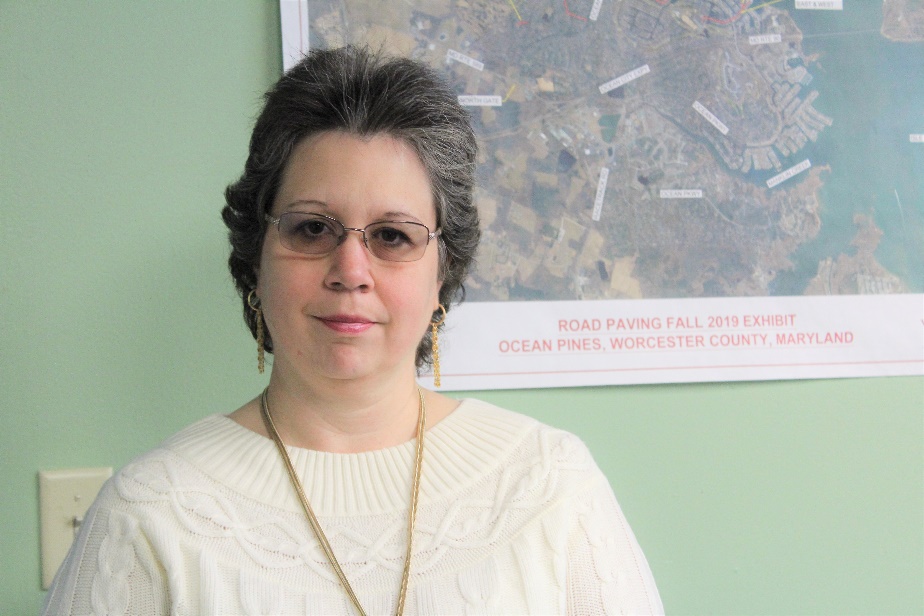 DMA “Lite” Study
Progress To Date
First draft of reserve study received from DMA in July.  Reviewed by Department Heads for any changes and resubmitted back to DMA in August.
Final draft of reserve study received by DMA at end of September.  Copies were made and distributed to Budget and Finance Committee.

Next Steps
Budget and Finance Committee currently reviewing study and will submit questions prior to the working session.
Working session with Budget and Finance Committee/DMA tentatively scheduled for the first week of November.  The working session will be open to the public, with date, time and location to be announced soon.
Presentation to Board now scheduled at the November meeting.

Cost
$16,590.00.
90% paid so far, 10% due when final study is delivered (after working session).
CPI Violation DashboardSEPTEMBER
Violations
Legal Cases
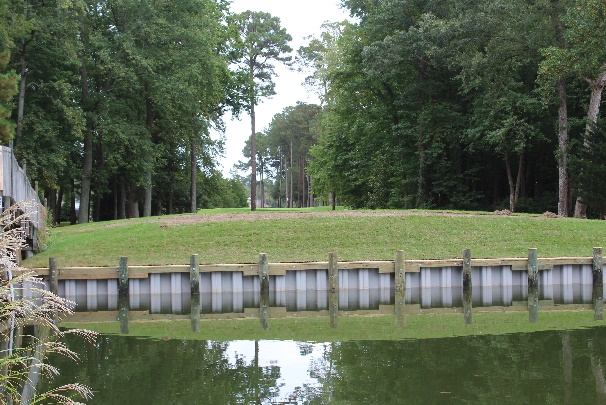 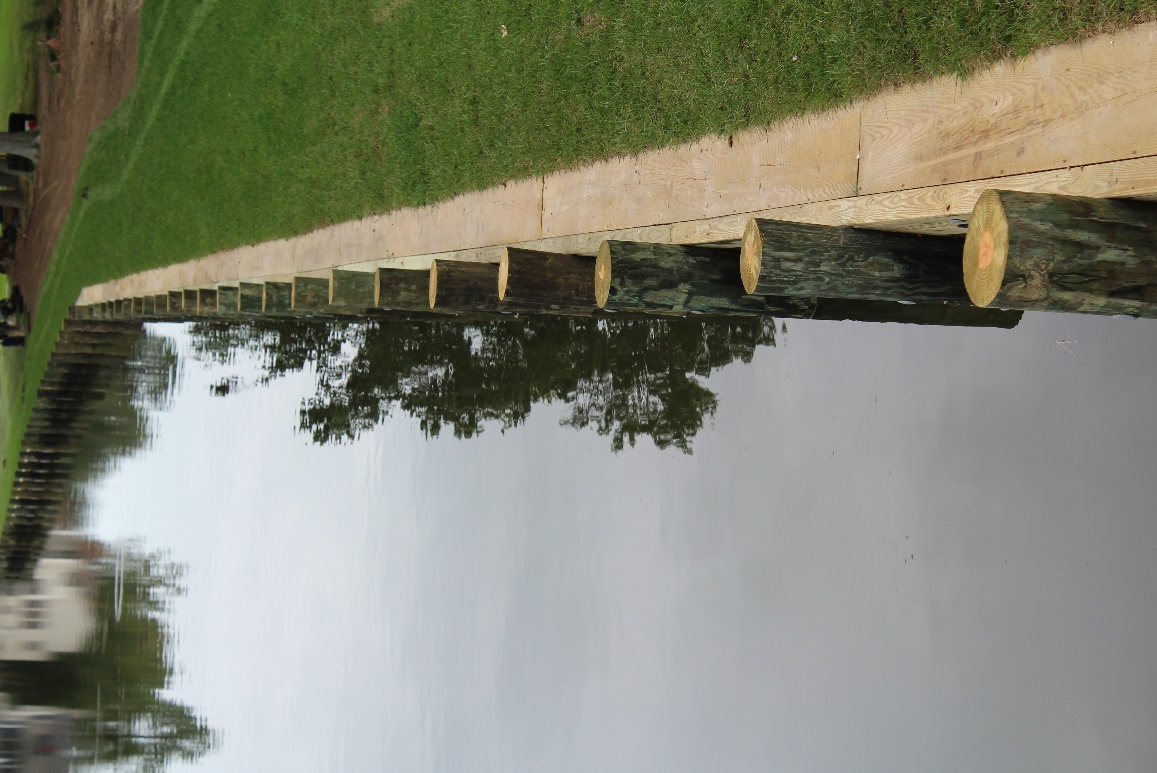 Golf Course Bulkheads
Work began August 16th
Finished October 8th
Total cost was $200,035
Board Approved at the July 21st Meeting
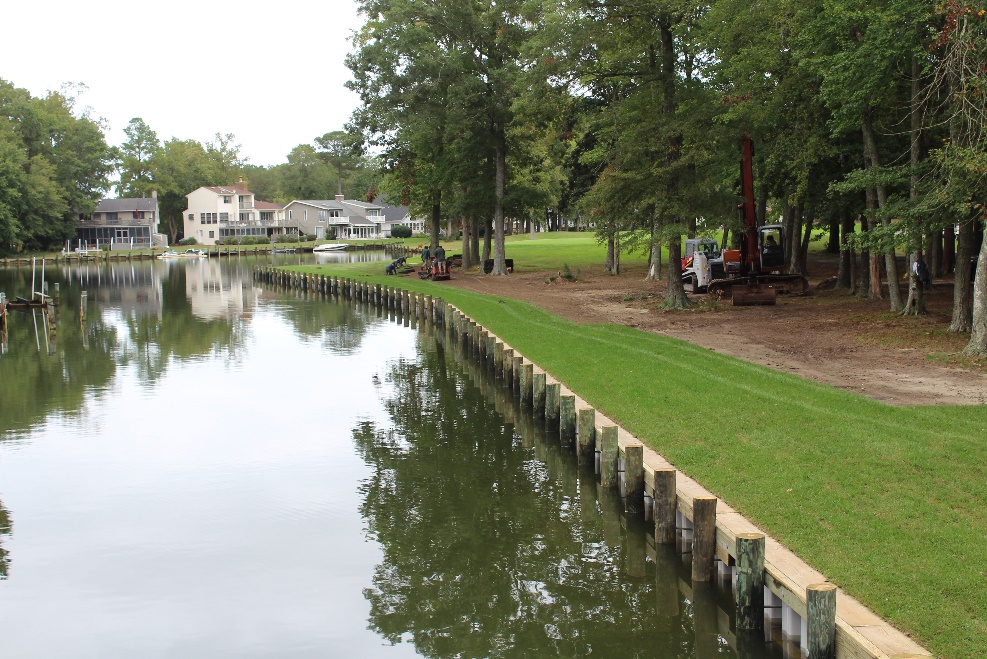 10/14/2021
Financial Change month of AUGUST 2021
10/14/2021
Financial Change YEAR-TO-DATE AUGUST 2021
10/14/2021
Detail for the Month of AUGUSTFavor/(Unfavorable) Vs. Budget (in 000’s)
10/14/2021
Detail for year-to-date augustFavor/(Unfavorable) Vs. Budget (in 000’s)
10/14/2021
“flash” estimate for monthof SEPTEMBER 2021 (in 000’s)
10/14/2021
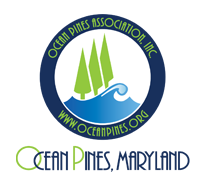 Treasurer’s Report - Doug Parks
10/14/2021
10/14/2021
Cash & Short-Term Investments
Activity for Month of August
Overall Laddered Investment Rate of Return on CDAR’s for August Approx. 0.85%
As of August 31, 2021, the Association had approx. $16.8 million in cash
Approx. $9.5 million invested in CDAR’s, fully FDIC insured
Approx. $7.3 million in Money Market, and other operating accounts, fully insured
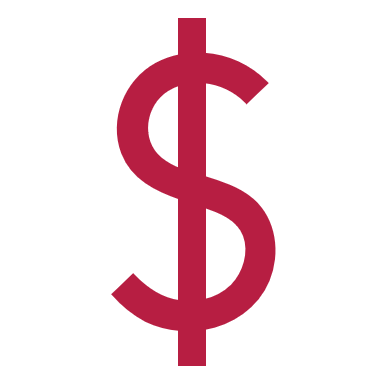 10/14/2021
Unaudited Reserves august 2021 ($Millions)
10/14/2021
Reserves year-end unaudited estimate(in ooo’s)
Public Comments
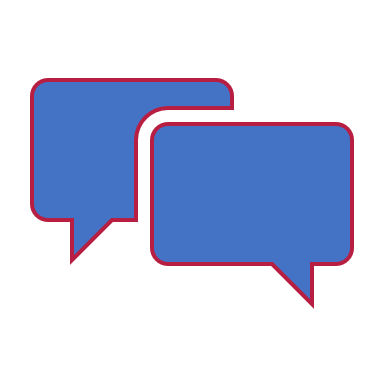 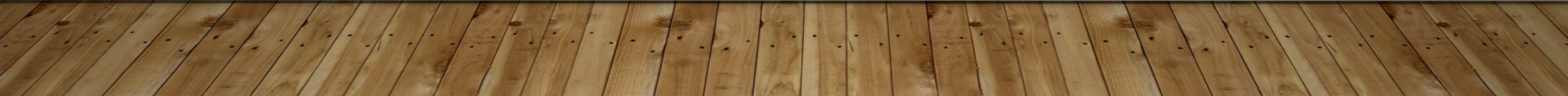 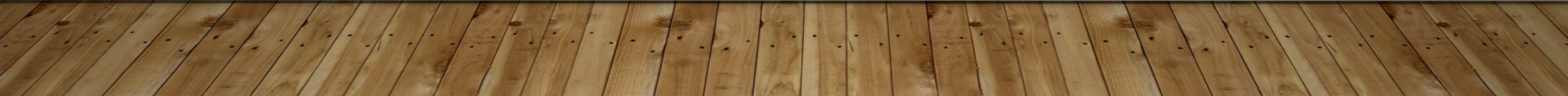 PURCHASE REQUESTS-
None
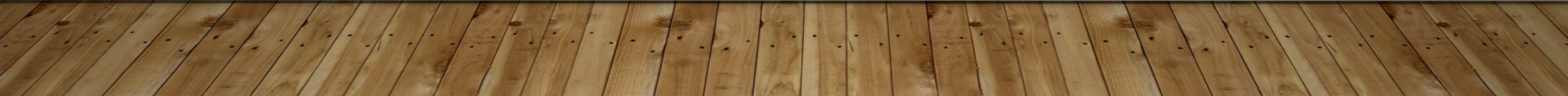 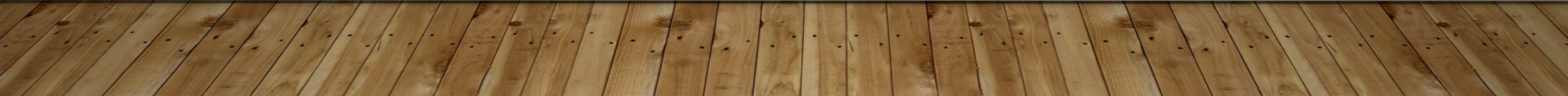 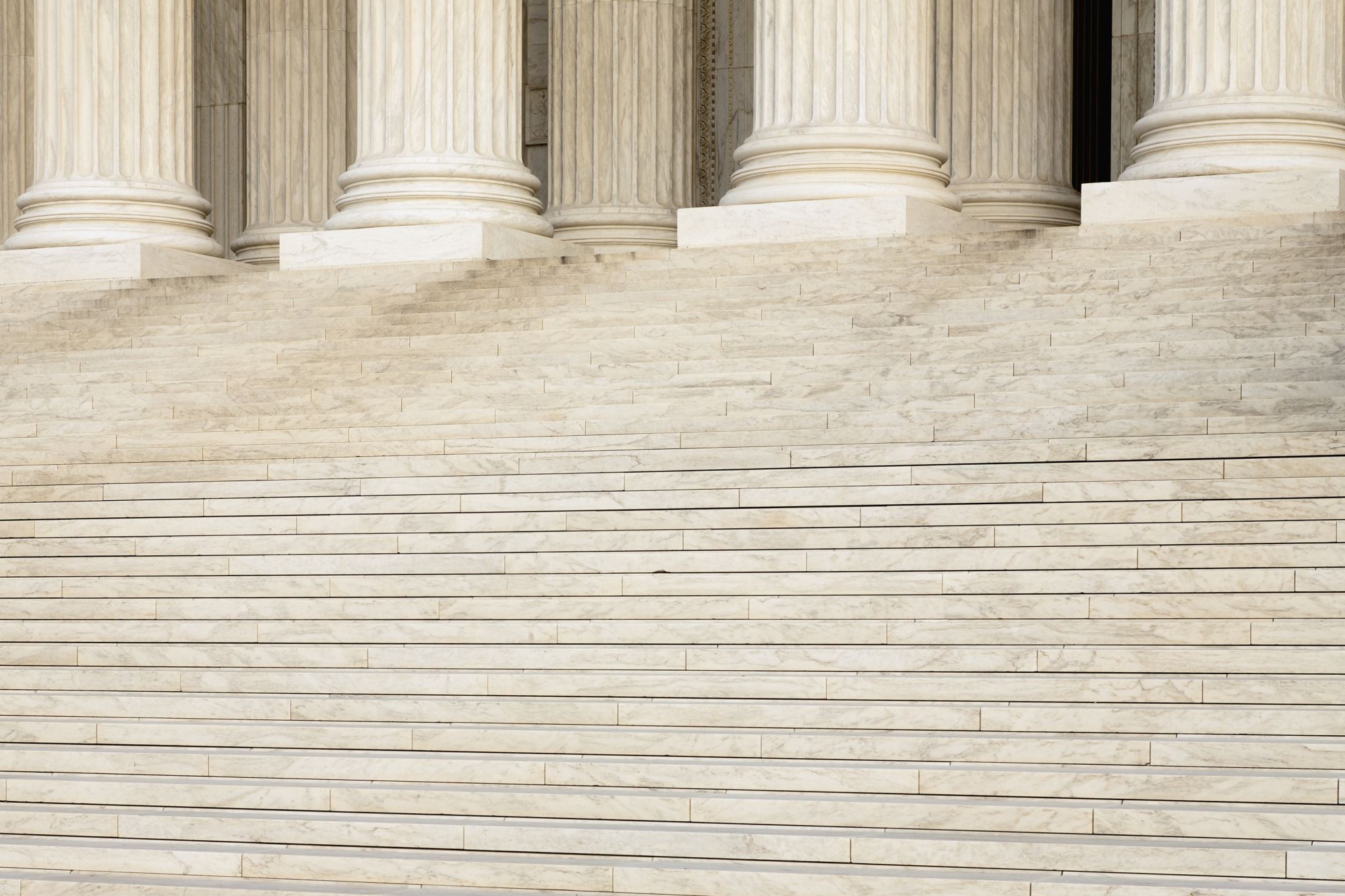 CPI Violations-None
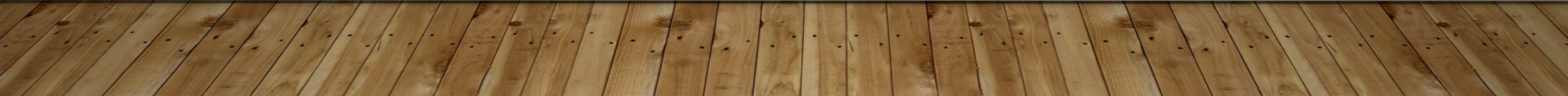 Unfinished BusinessSecond Reading – Resolution C-03 – Doug Parks
Second Reading – Resolution F-02 – Doug Parks
Second Reading – Resolution F-03 – Doug Parks
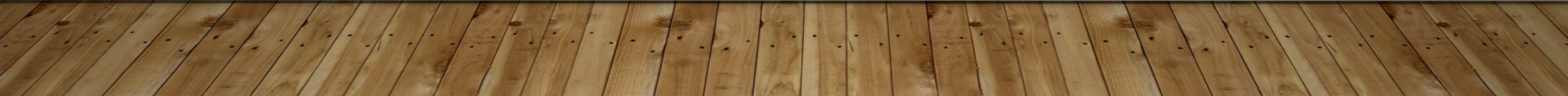 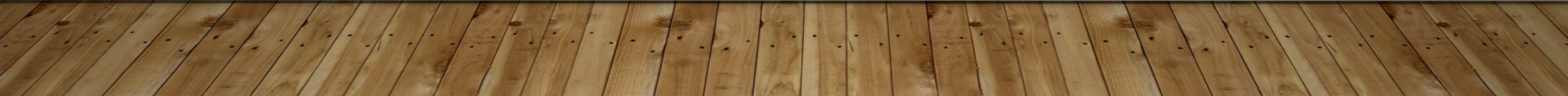 New BusinessMOTION:  To approve revisions to the OPA employee policies on sick and safe leave – Colette HornMOTION:  To approve a Policy Providing for employees to gift sick and safe leave time to co-workers in need to go into effect on May 1, 2022. - Colette Horn
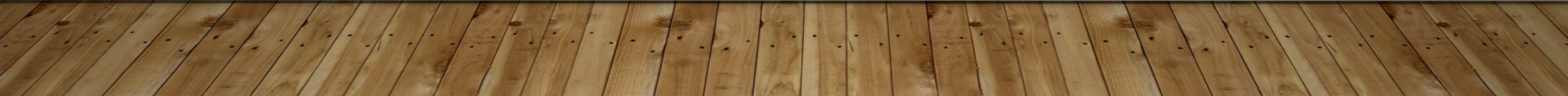 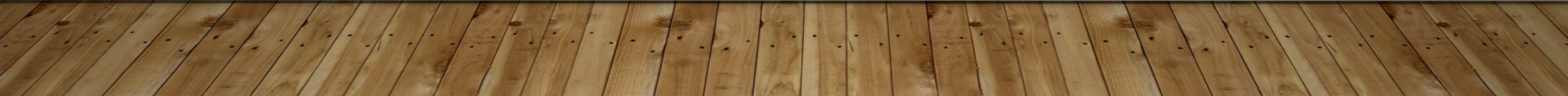 Appointments Jim Trummel – 3rd Term – By-Laws & ResolutionsRobert Hillegass – 3rd Term - By-Laws & ResolutionsStephen Jacobs – 1st Term - By-Laws & ResolutionsSteve Habeger – Temporary extension – ElectionsMark B. Heintz – Temporary extension – ElectionsJohn Latham – 1st Term – MarineSharon Santacroce – 2nd Term – Environment & Natural Assets Debbie Bennington – 1 year Extension - Communications
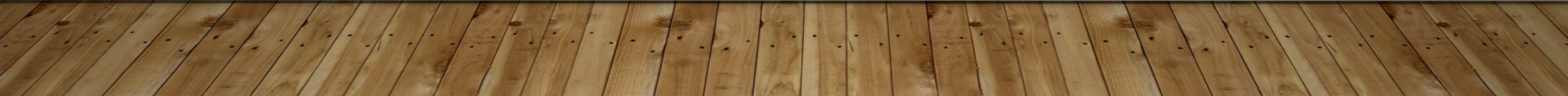 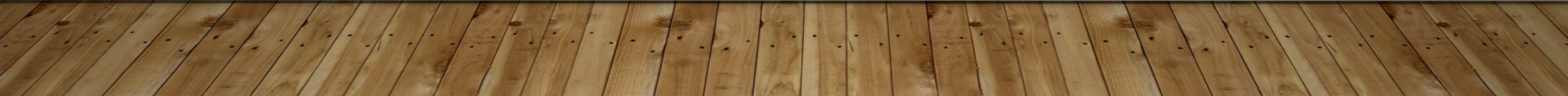 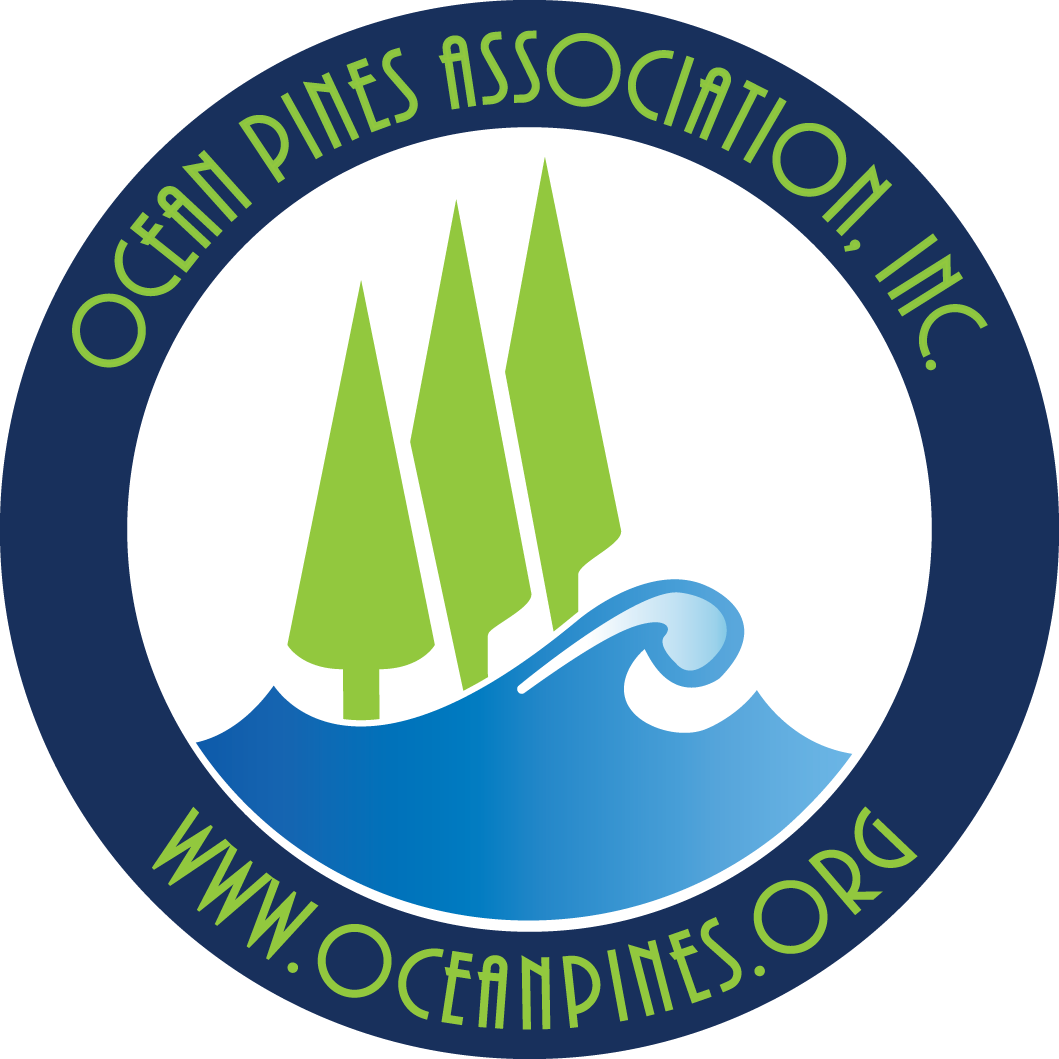 Adjournment
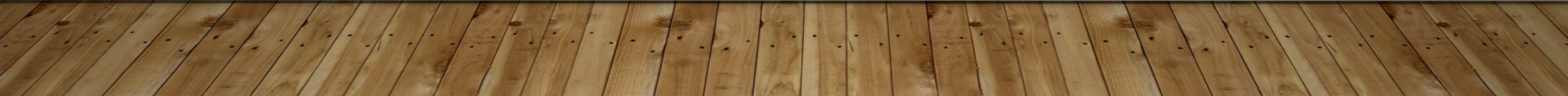 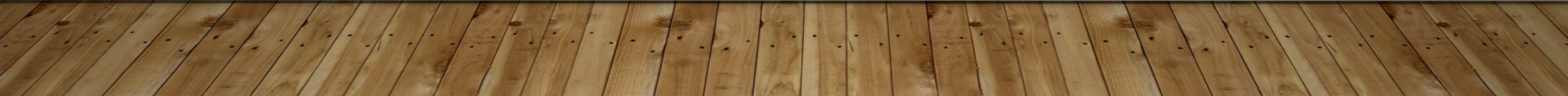